E
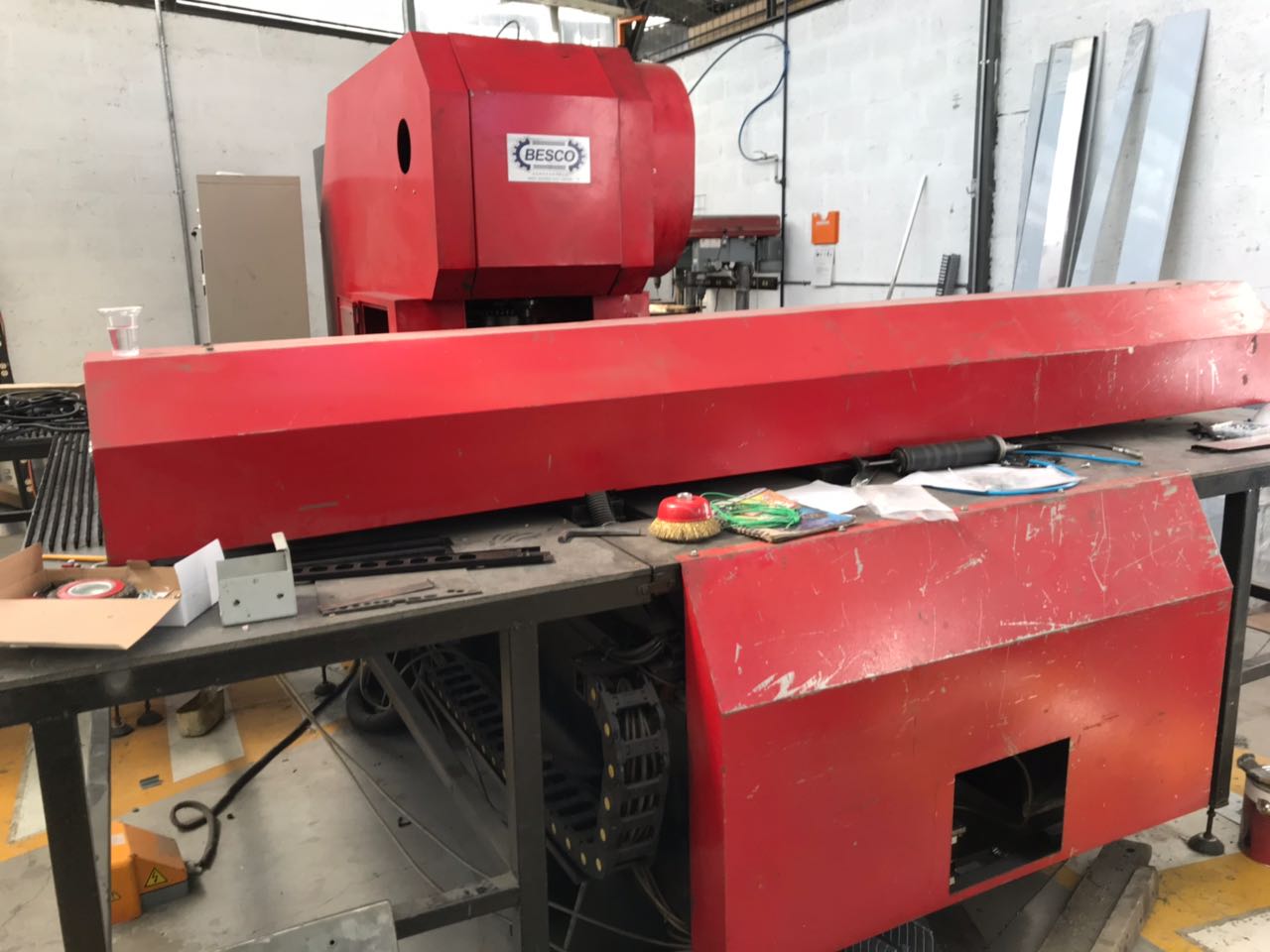 DISEÑO E IMPLEMENTACIÓN DE UN SISTEMA DE CONTROL REDUNDANTE PARA LA MÁQUINA PUNZONADORA CNC BESCO DE LA EMPRESA SICAL INGENIERÍA
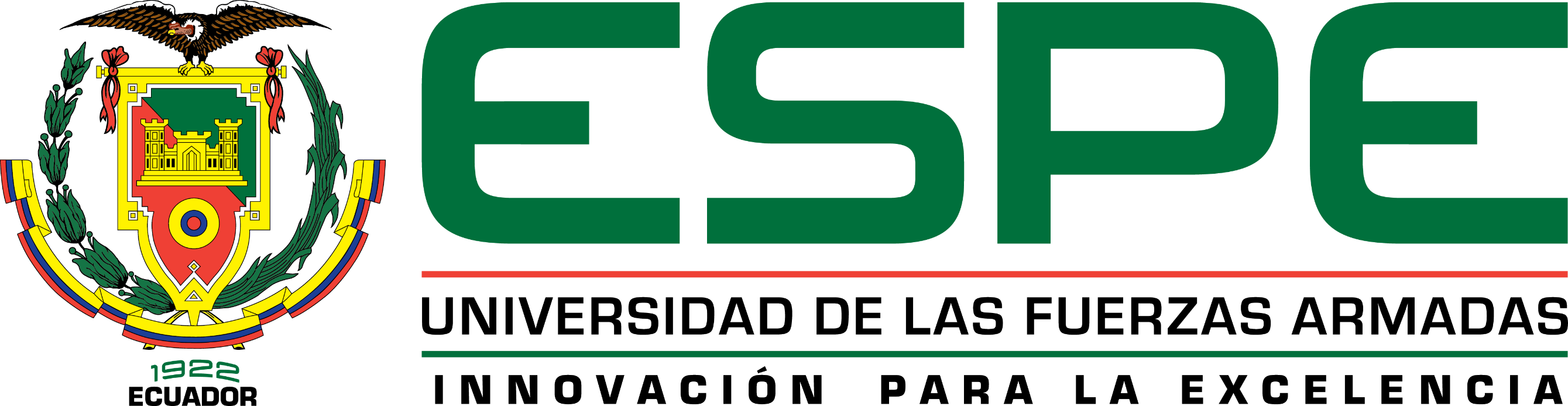 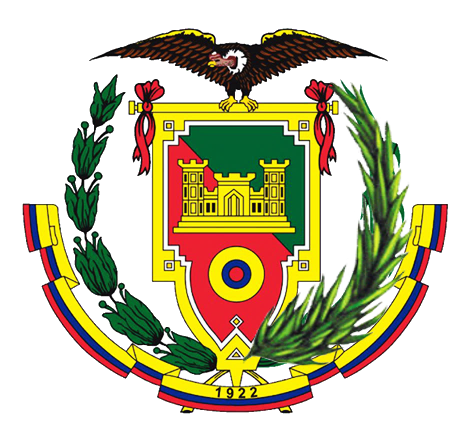 UNIVERSIDAD
DE LAS FUERZAS
ARMADAS
“ESPE”
Gareth Espinoza
Carlos Ortiz
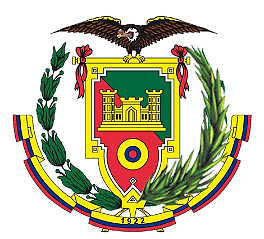 Temario
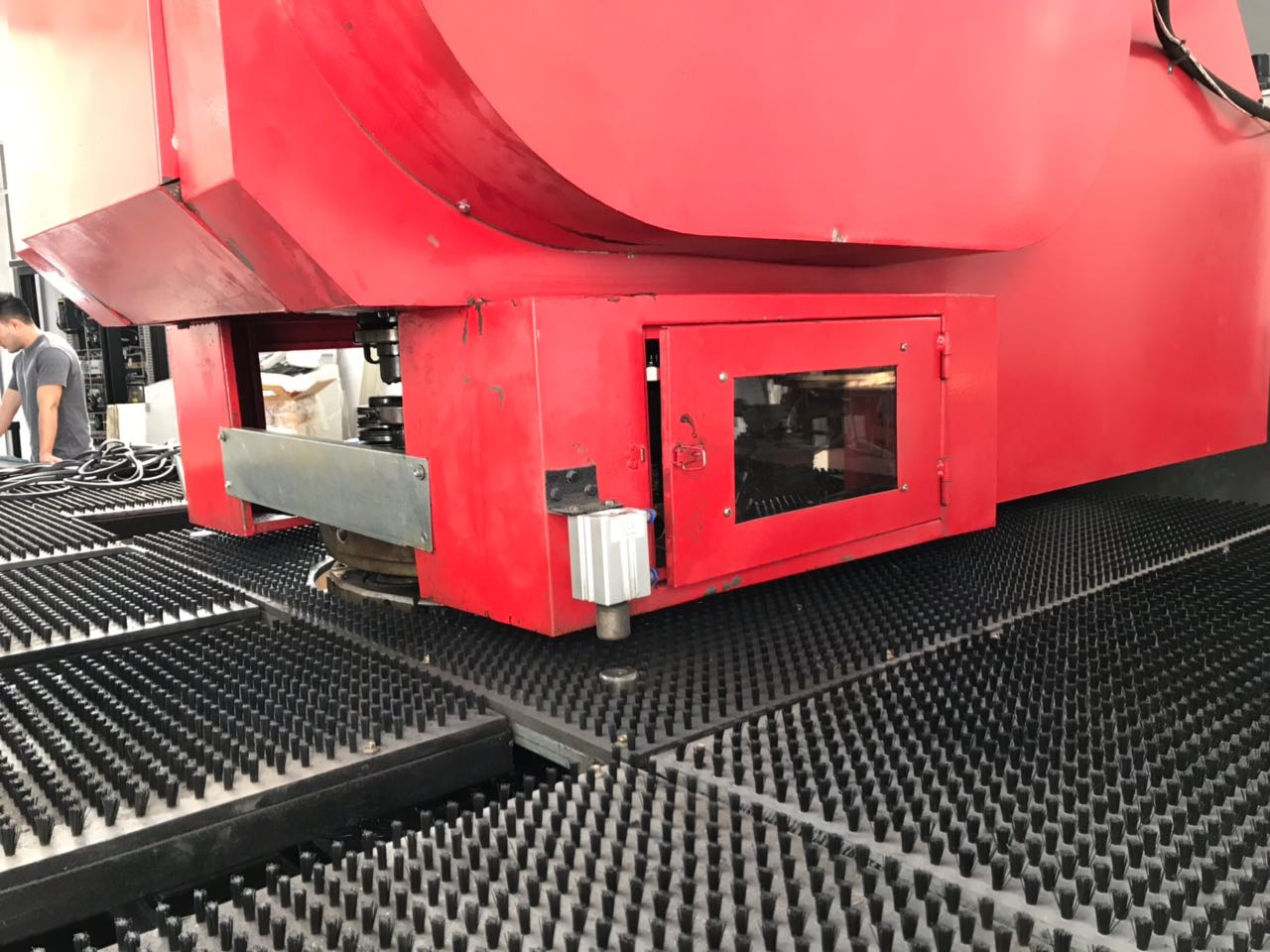 Descripción General de la Punzonadora CNC Besco
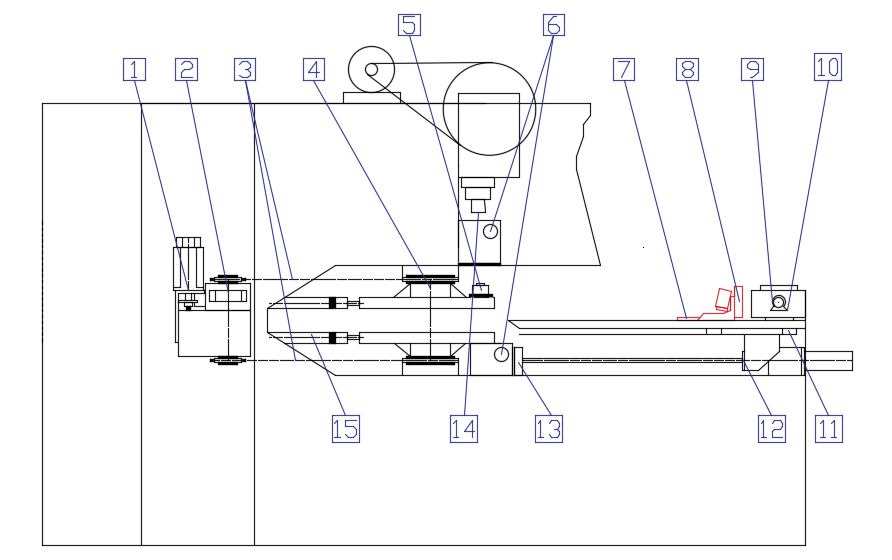 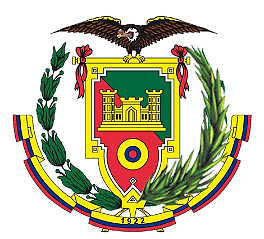 Descripción General de la Punzonadora CNC Besco
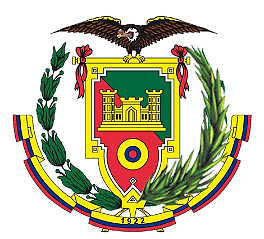 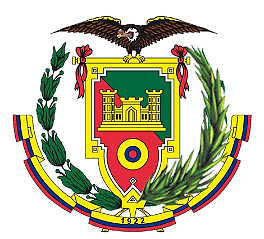 Componentes de la punzonadora
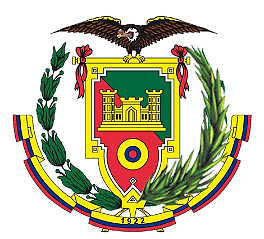 Componentes de la punzonadora
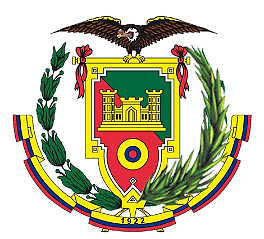 Diseño del tablero de control
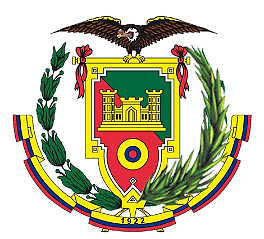 CONTROLADOR 
NCT-03
Funciones centrales
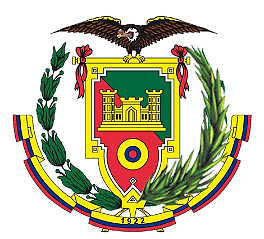 Diseño orientado al punzonado
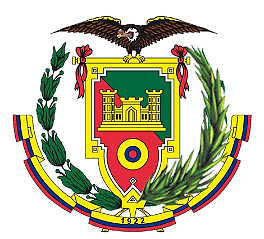 Selección de Punzones
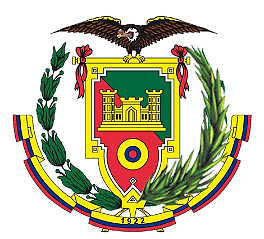 Diagrama de Fuerza
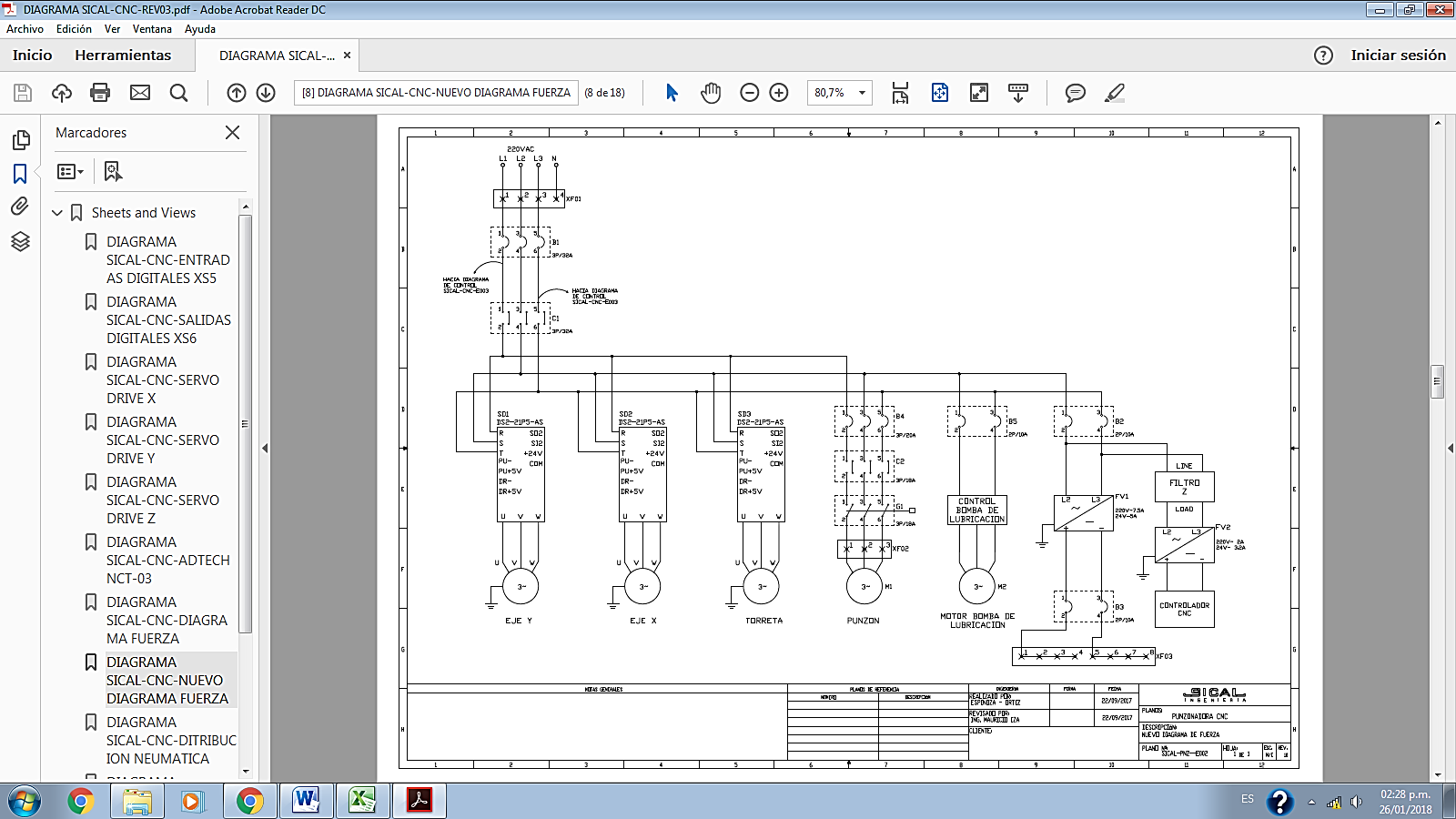 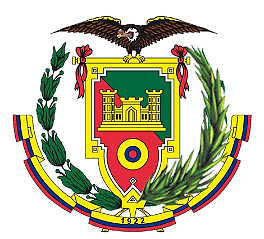 Diseño orientado al Flujo de producción
Recursos de operación
Tiempos
Materiales
OPERACIÓN
Salida de producto
Entrada de producto
Recursos humanos
Información
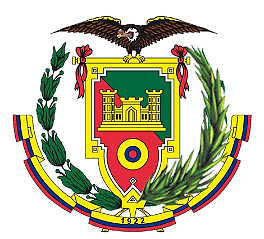 Personal de Producción
La información personal
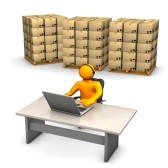 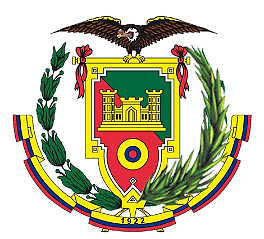 Diseño del Sistema de control
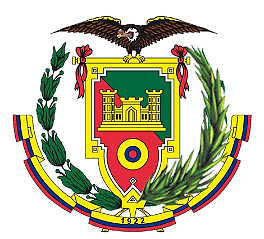 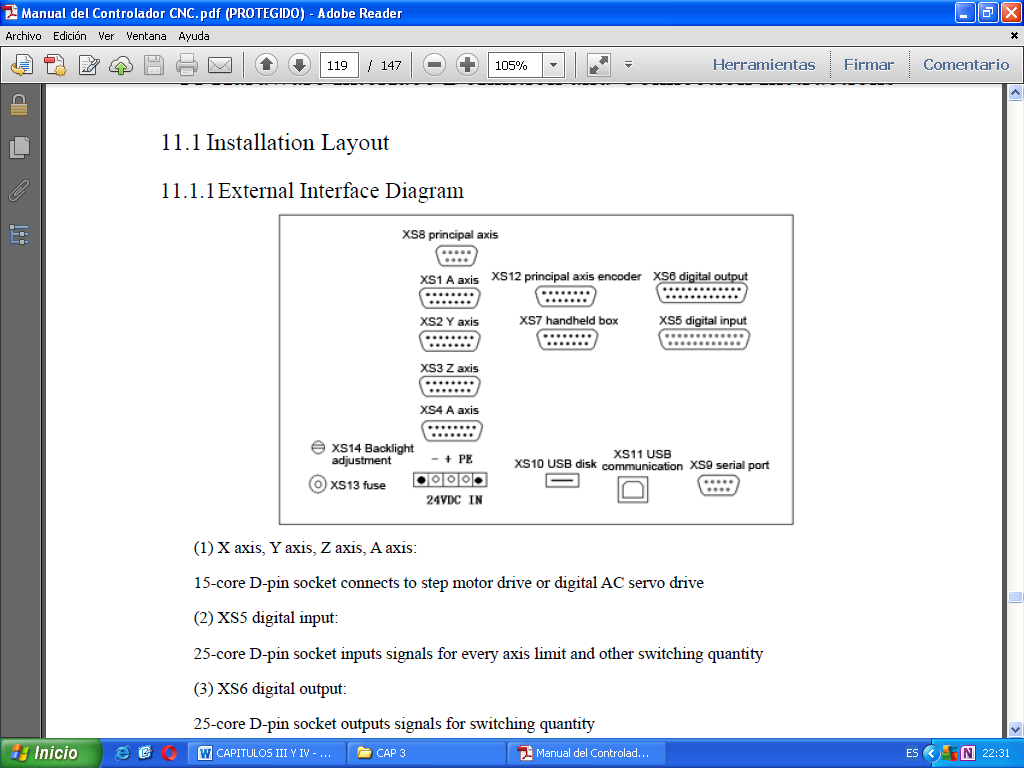 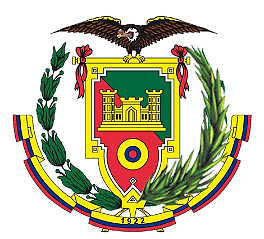 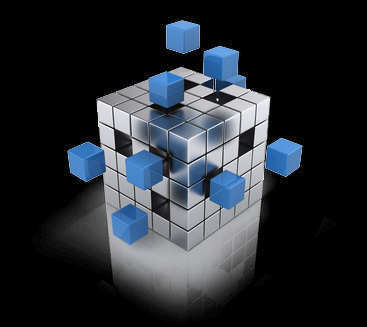 Elaboración de Maqueta
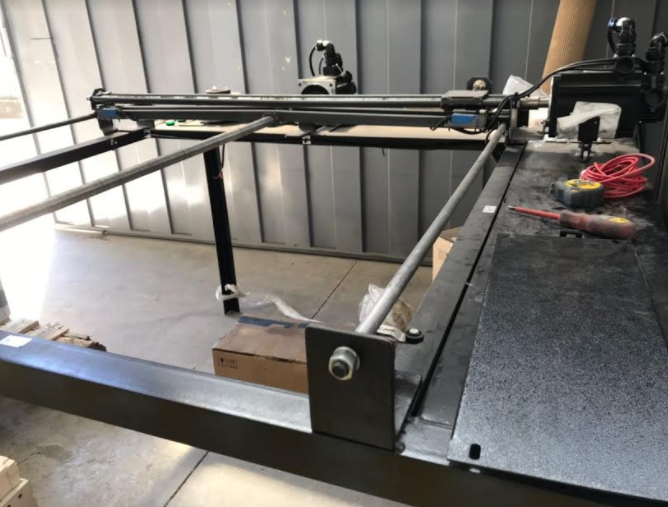 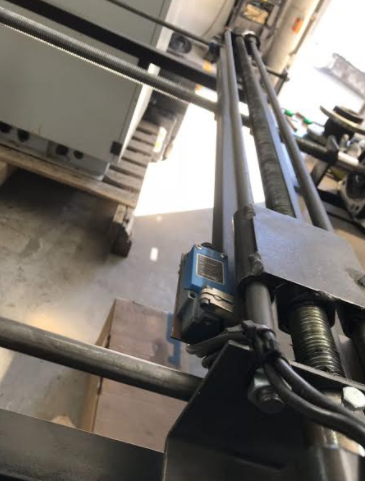 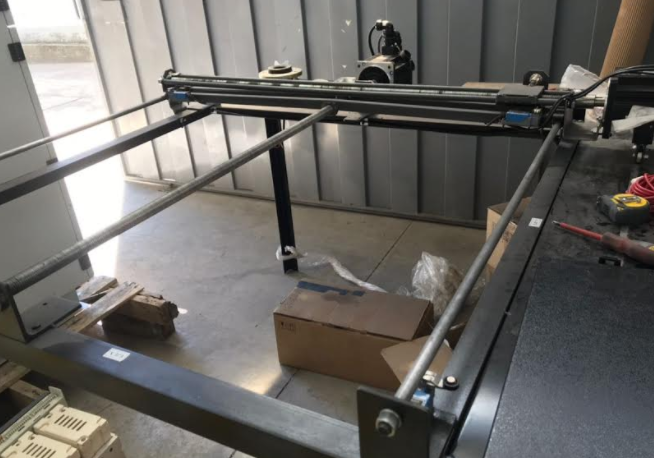 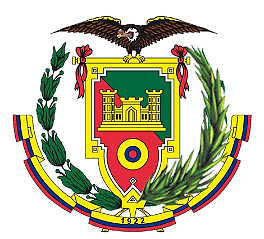 Salidas Digitales
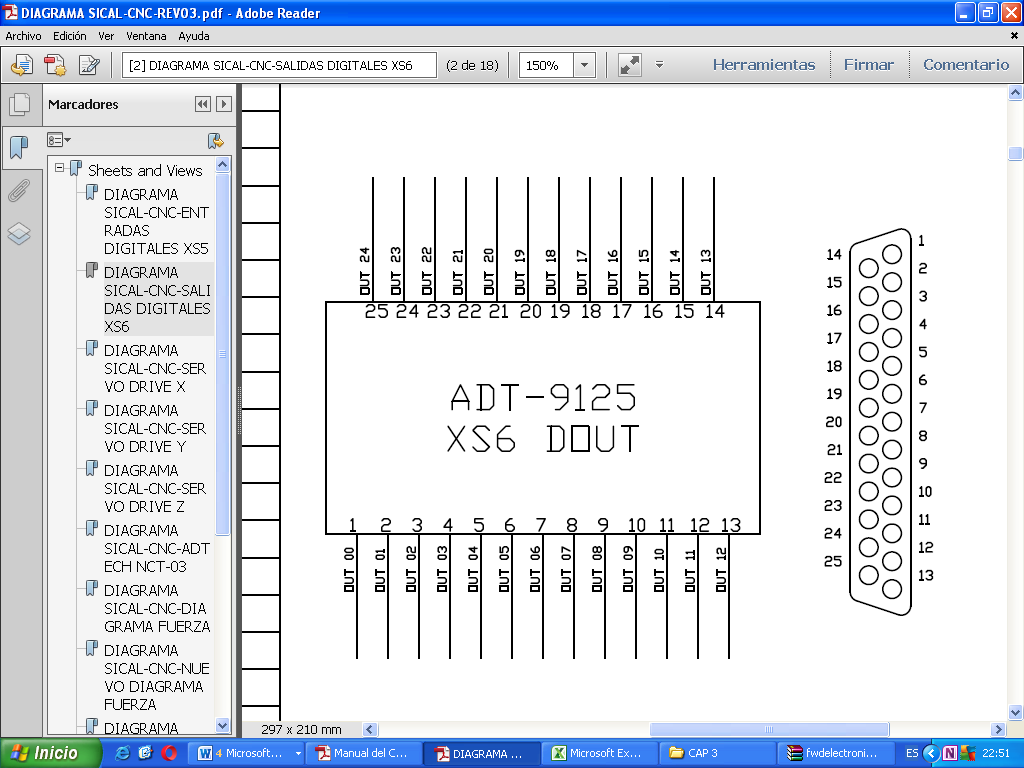 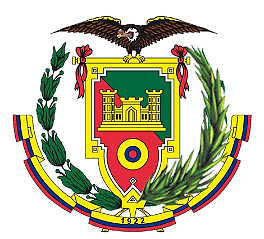 Entradas Digitales
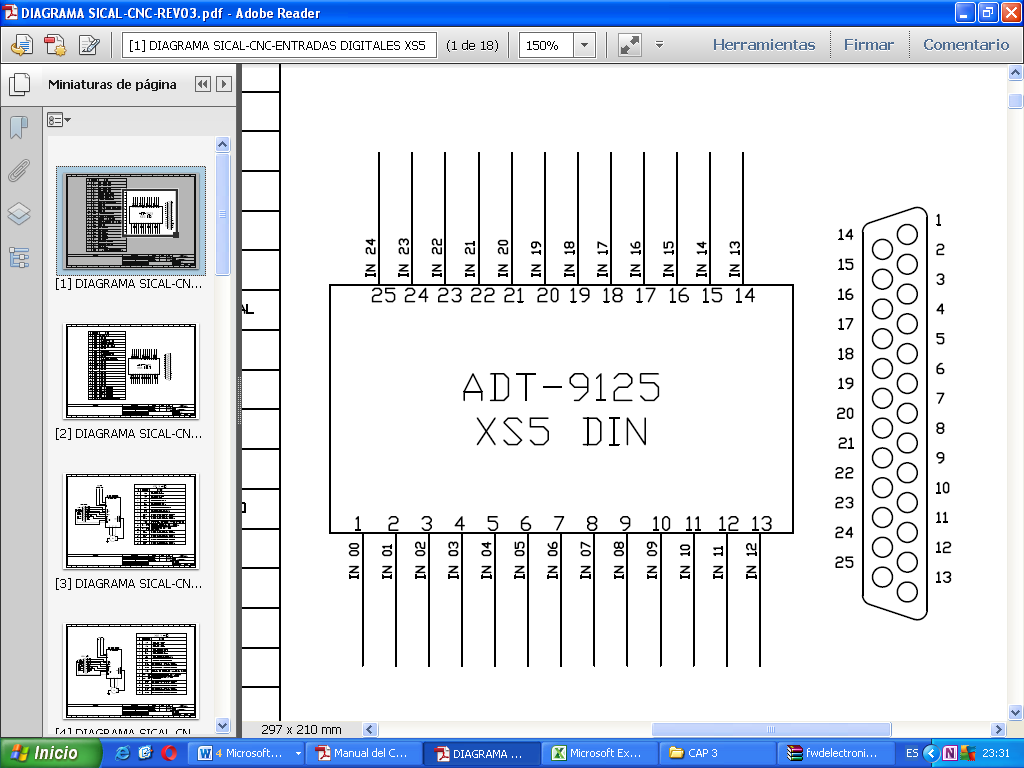 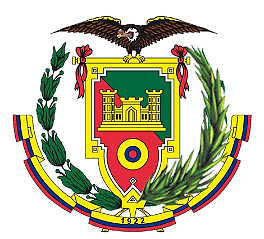 Desplazamiento de los ejes
CMR / CMD = P / (L × 1000)
CMR: numerador de relación de transmisión.
CMD: denominador de la relación de transmisión.
P: pulsos correspondientes a una rotación del motor.
L: movimiento de la máquina herramienta correspondiente a una rotación del motor (mm).
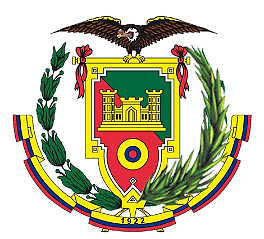 Desplazamiento de los ejes
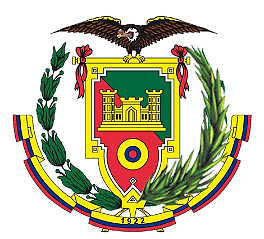 Drivers
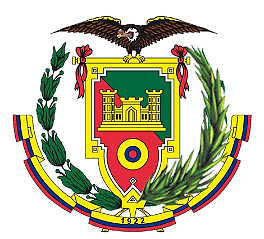 Tablero de control
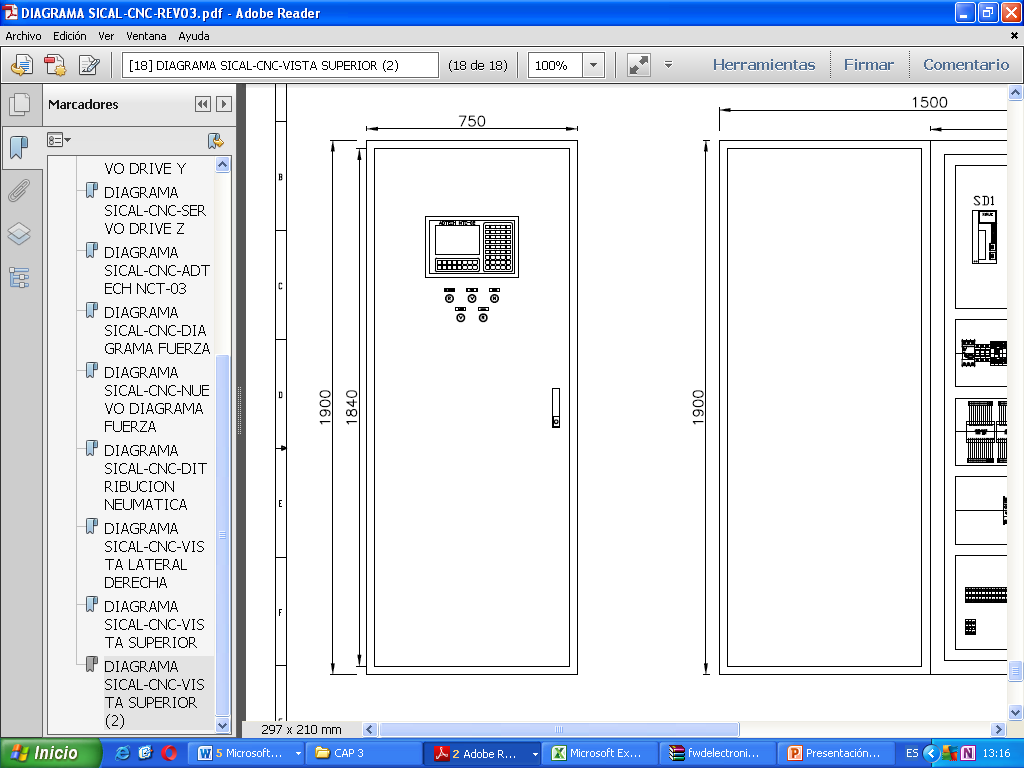 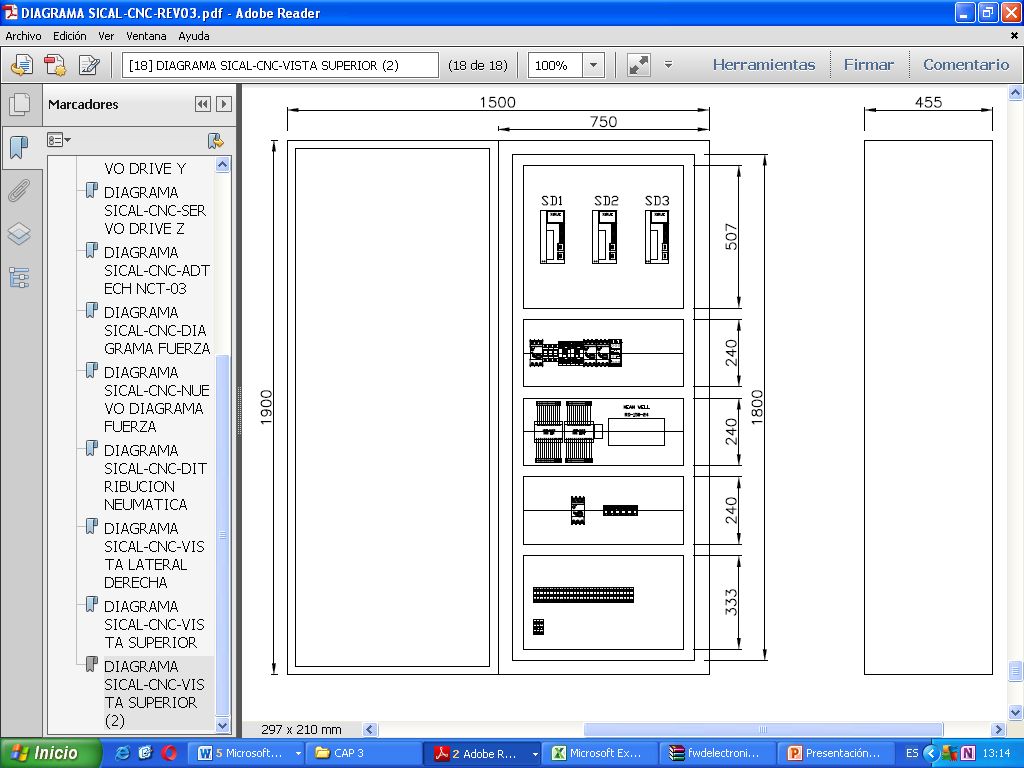 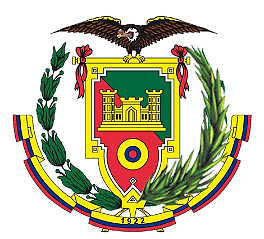 NCT-03
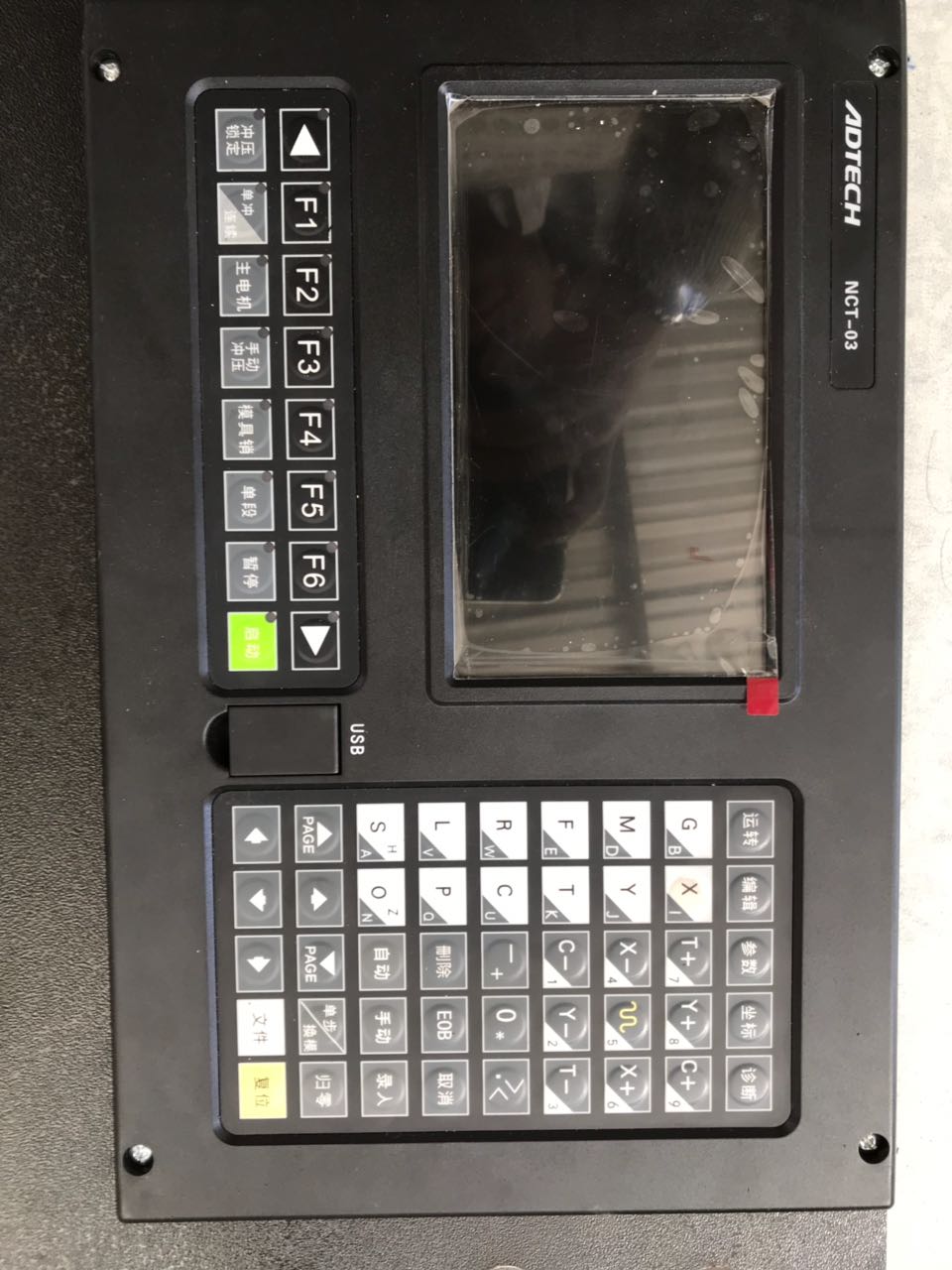 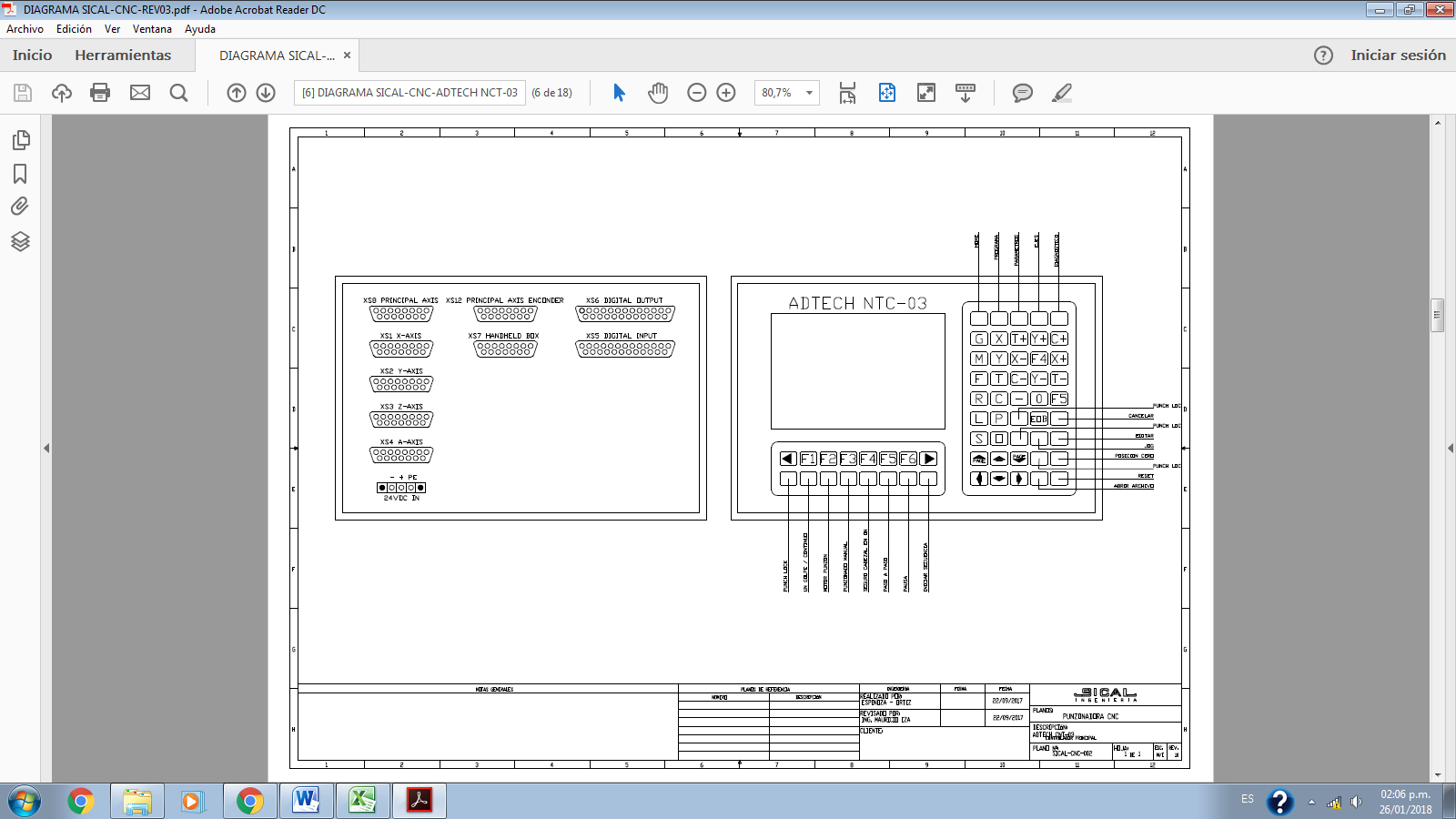 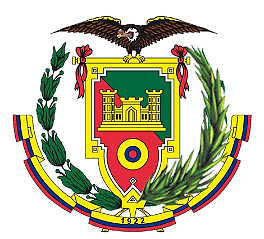 Requerimientos Funcionales
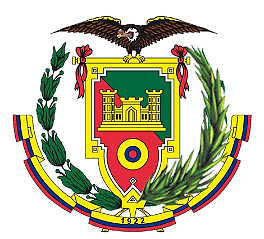 Ubicación de los drives
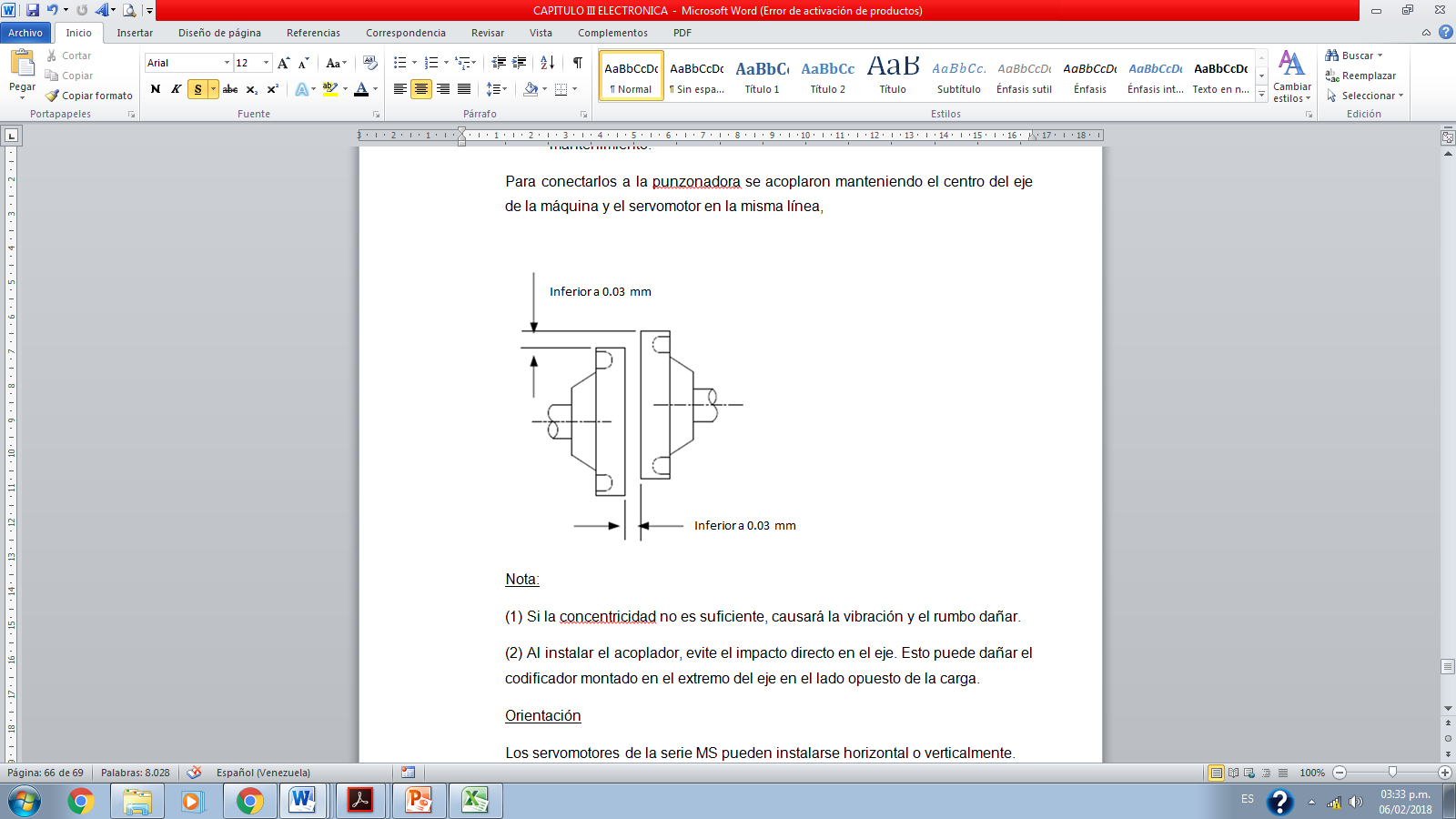 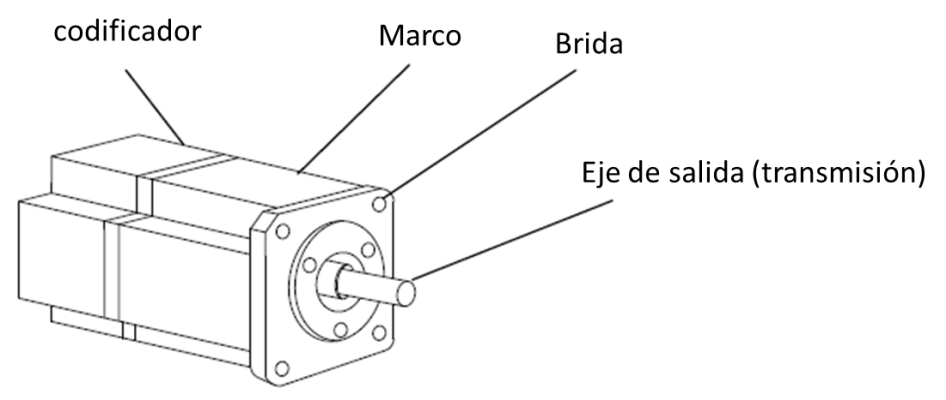 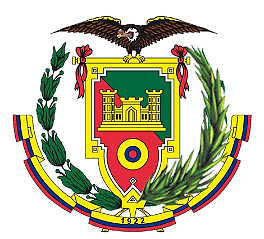 PARÁMETROS BÁSICOS A CONFIGURAR
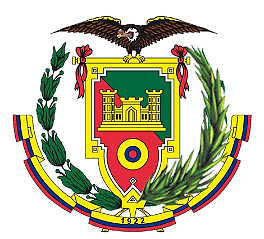 Elementos de campo
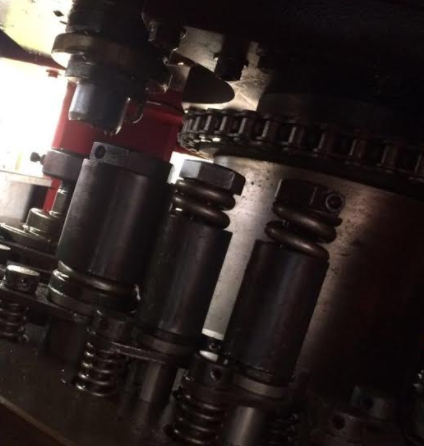 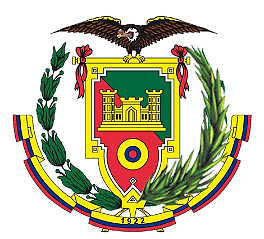 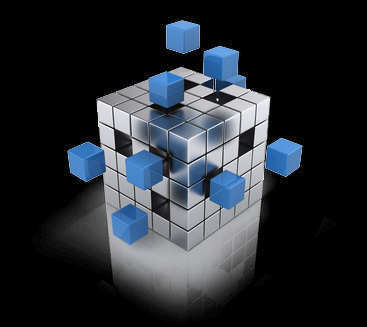 Pruebas y 
Resultados
Controlador y Servodrive
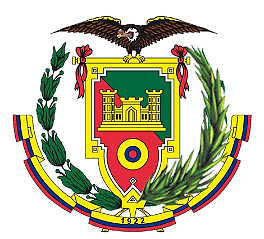 Controlador, servodrive y E/S
0%   < OEE < 65% = Inaceptable. Muy baja competitividad.
65% < OEE < 75% = Regular. Baja competitividad. 
75% < OEE < 85% = Aceptable. 
85% < OEE < 95% = Buena competitividad. 
95% < OEE < 100% = Excelente competitividad.
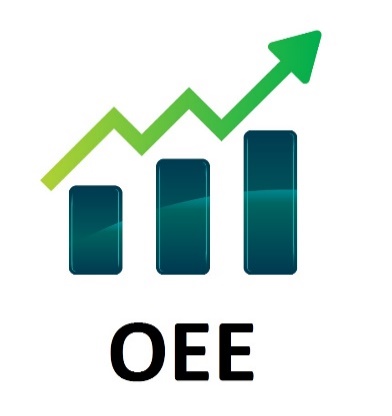 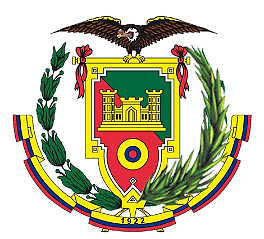 Sistema de Control
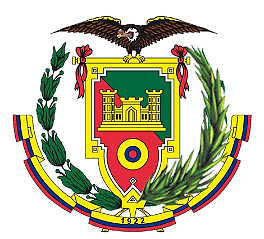 Funcionamiento en punzonadora CNC Besco
Tiempo de Funcionamiento:
Tiempo en el que las máquinas han estado produciendo.
Tiempo Disponible:
Representa el tiempo planificado para realizar la producción incluyendo paros.
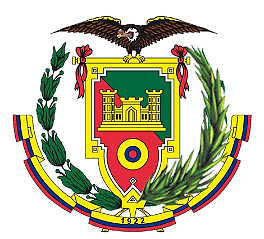 Funcionamiento en punzonadora CNC Besco
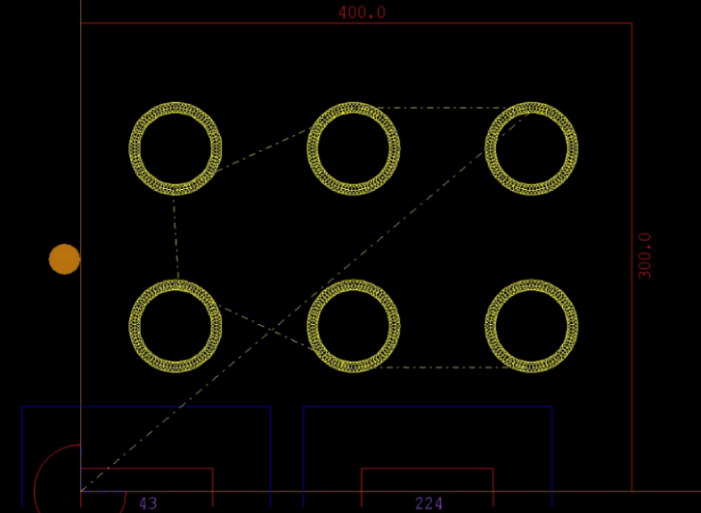 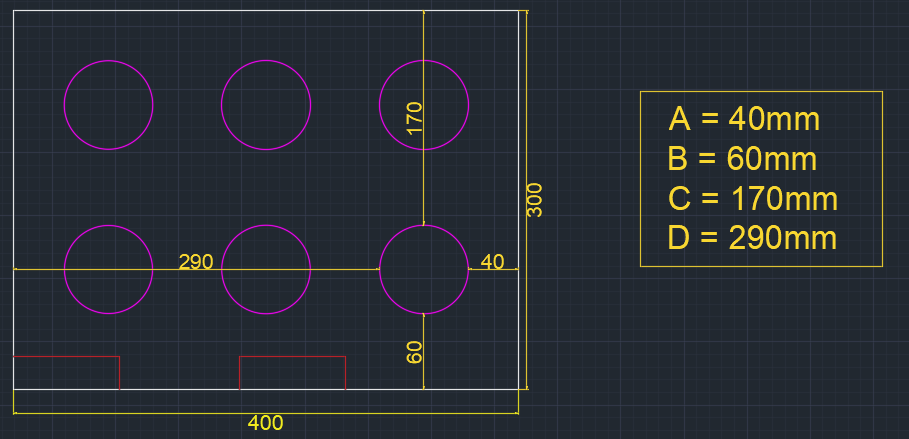 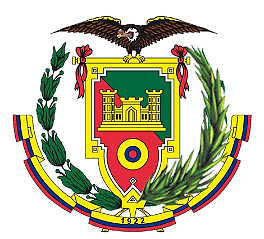 Funcionamiento en punzonadora CNC Besco
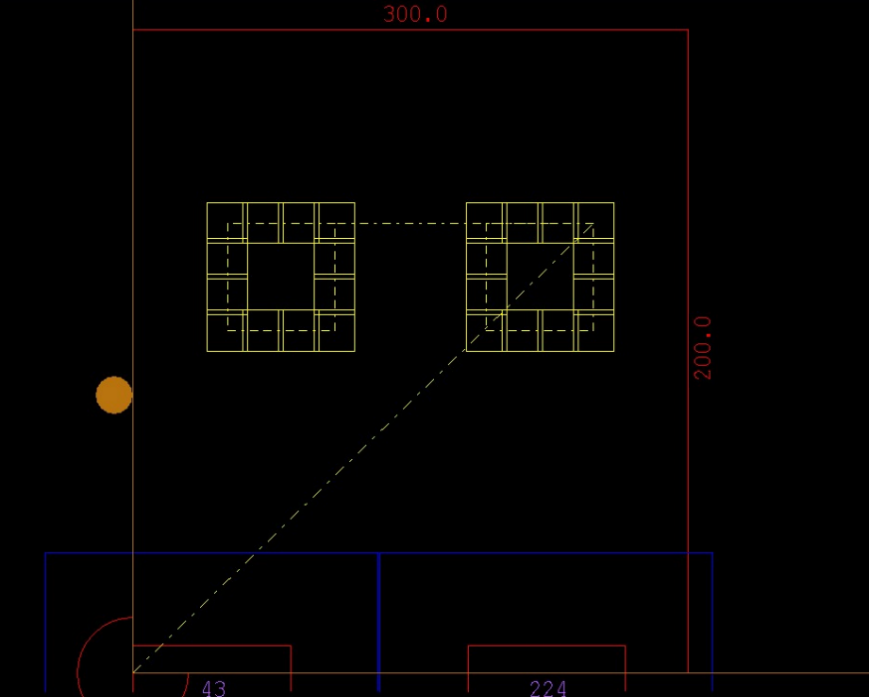 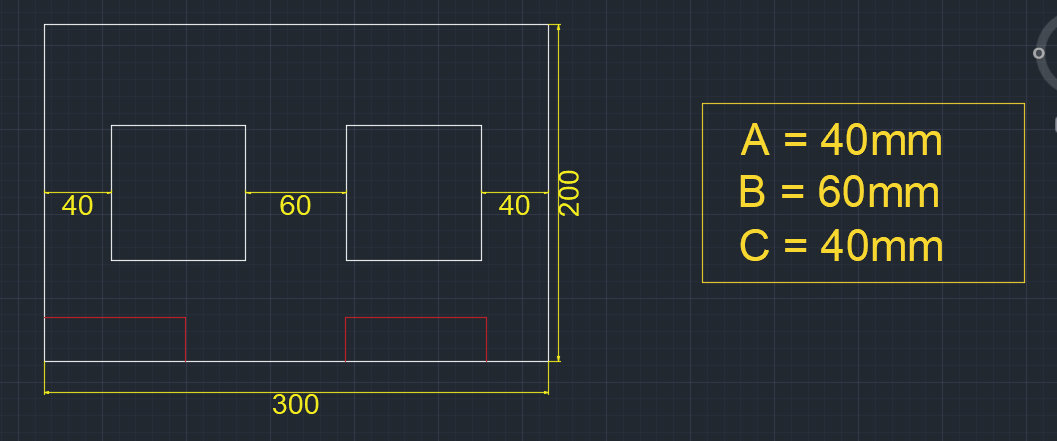 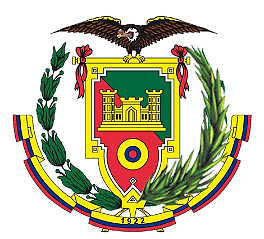 Funcionamiento en punzonadora CNC Besco
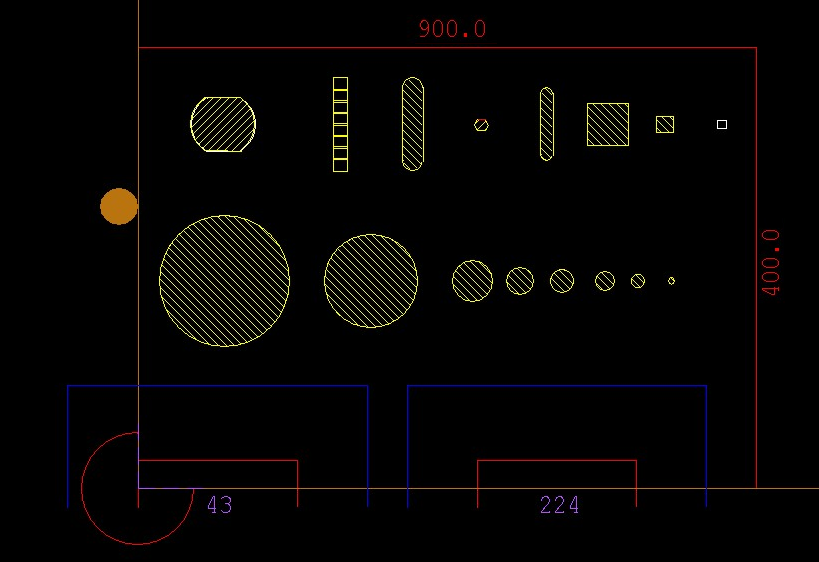 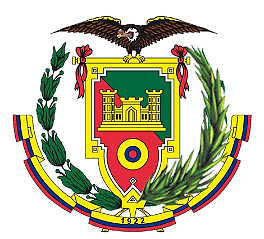 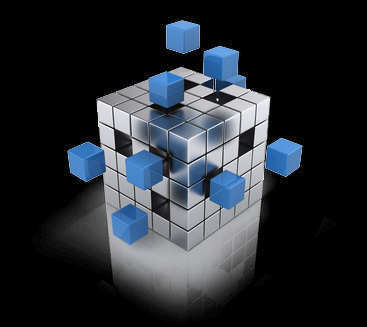 Conclusiones y recomendacionas
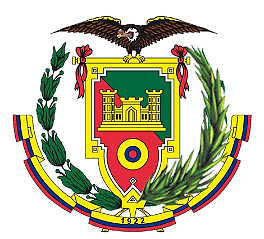 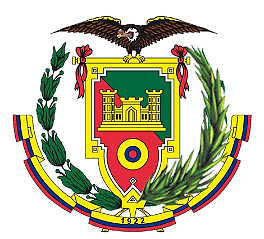 GRACIAS